Развитие психомоторики и сенсорных процессов 2 класс
«Конструирование изображений предметов из геометрических фигур.»
Выполнила :Кисагулова А.Х.Муниципальное бюджетное общеобразовательное учреждение «Специальная (коррекционная) общеобразовательная школа № 9» город Верхний Уфалей 2023
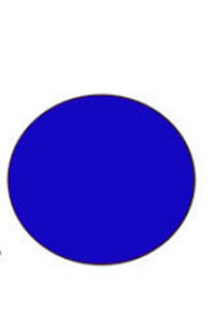 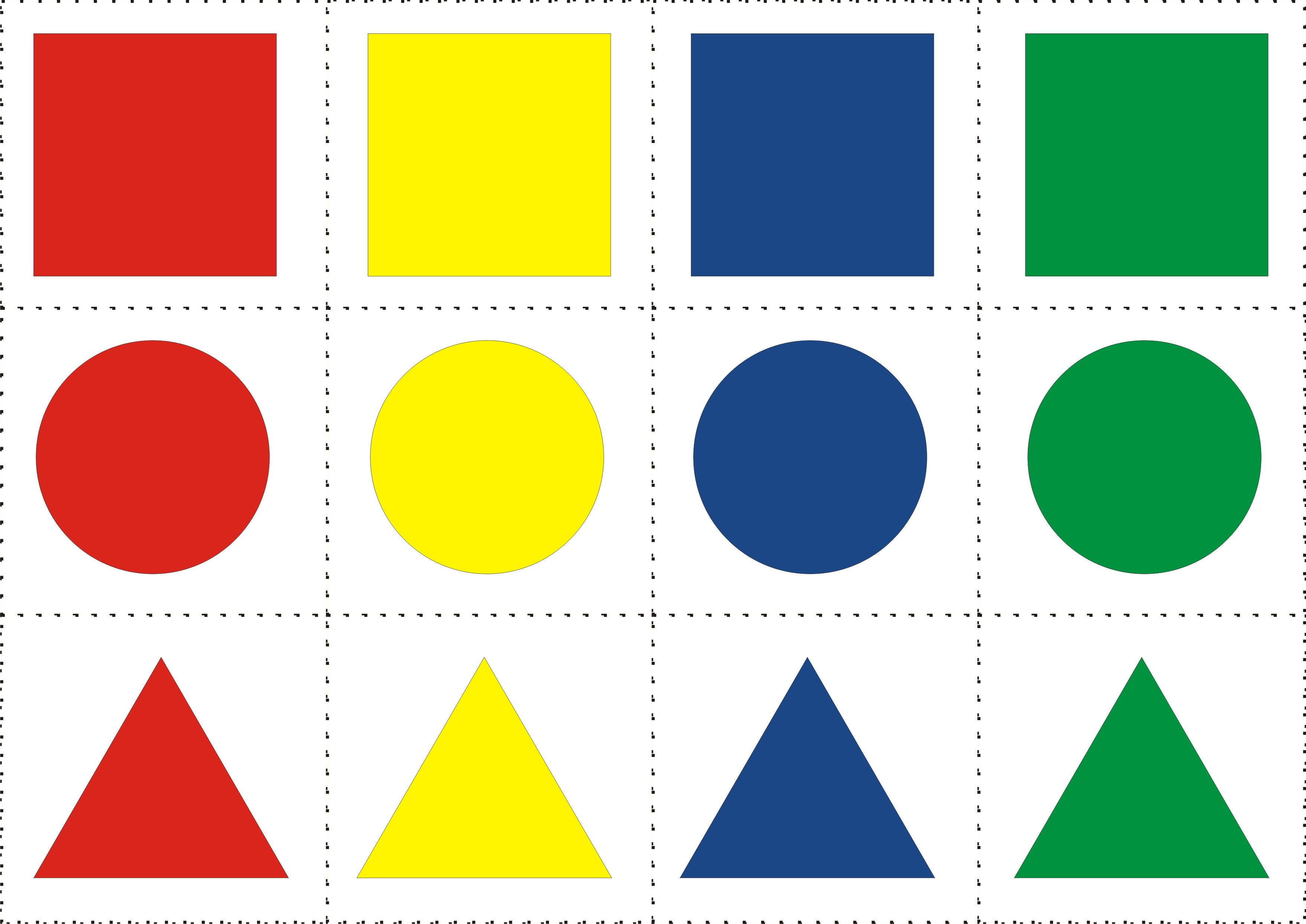 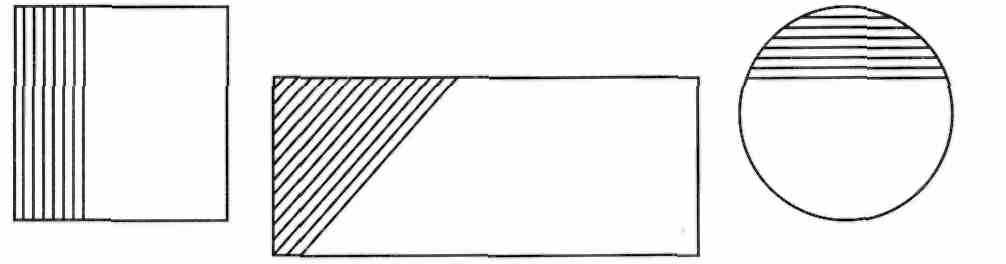 1 ряд                  2 ряд                               все
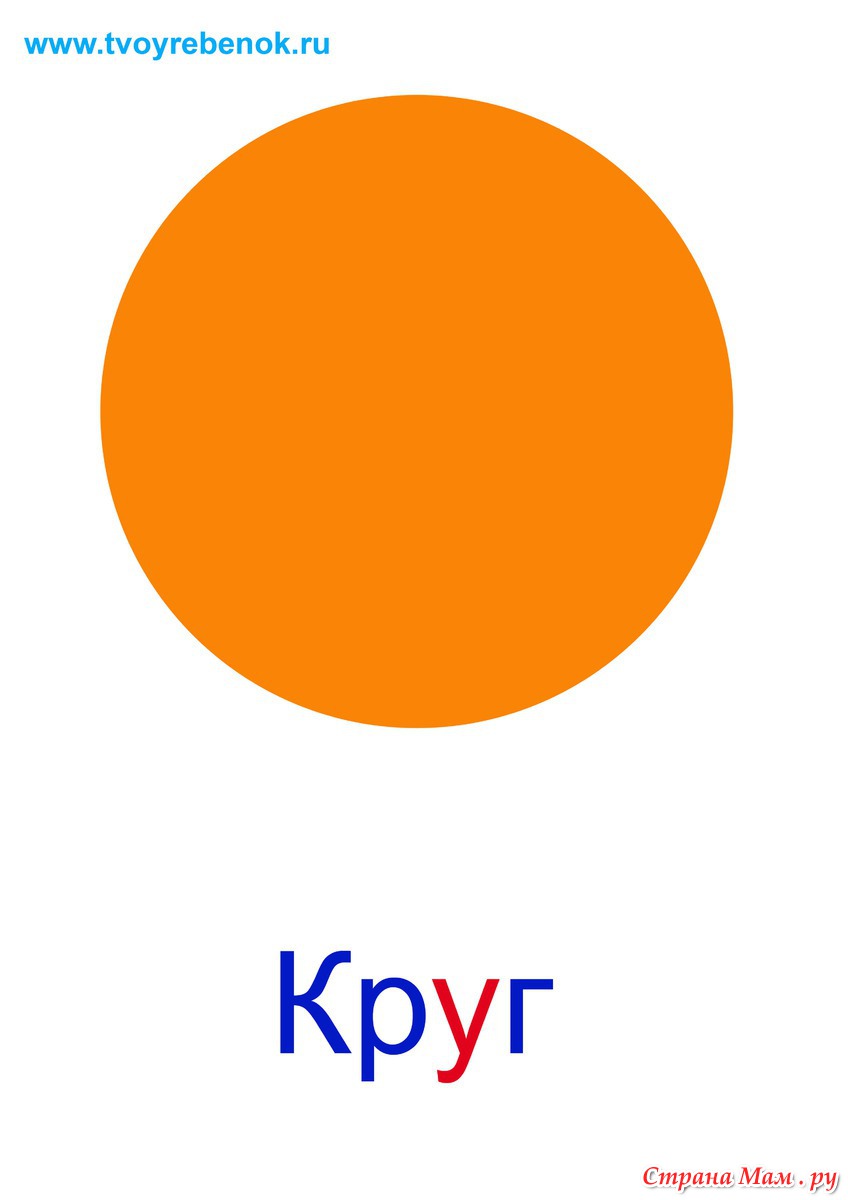 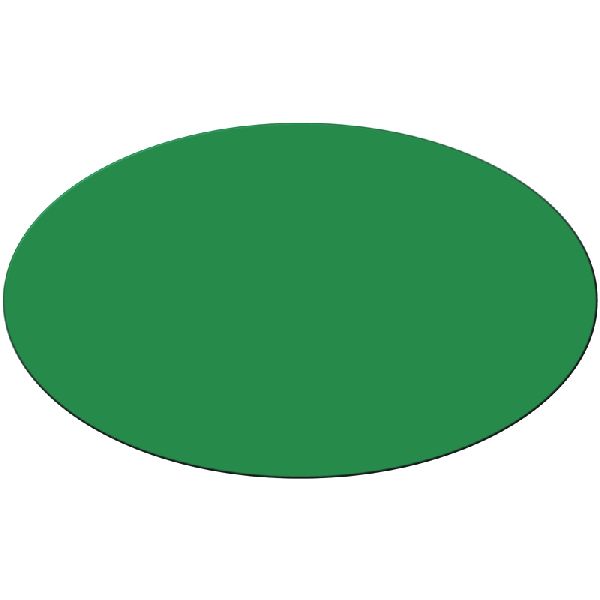 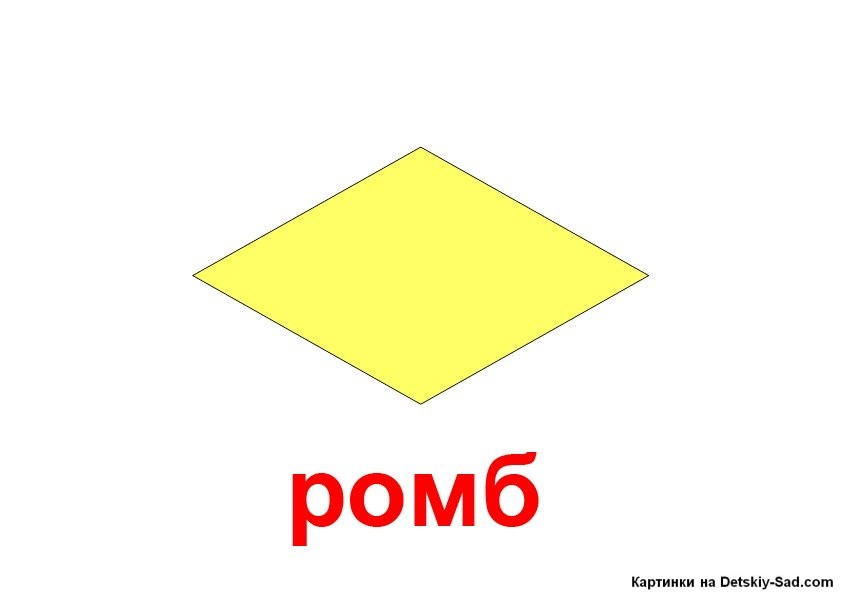 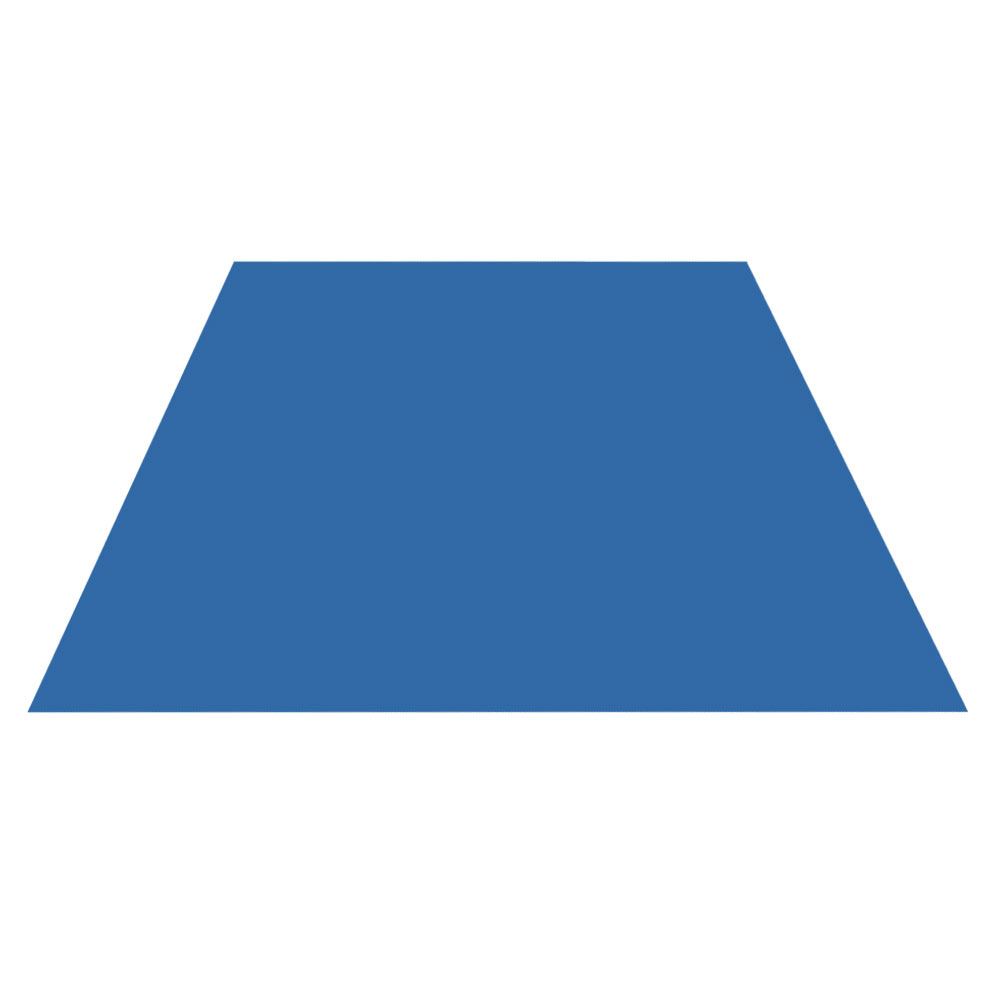 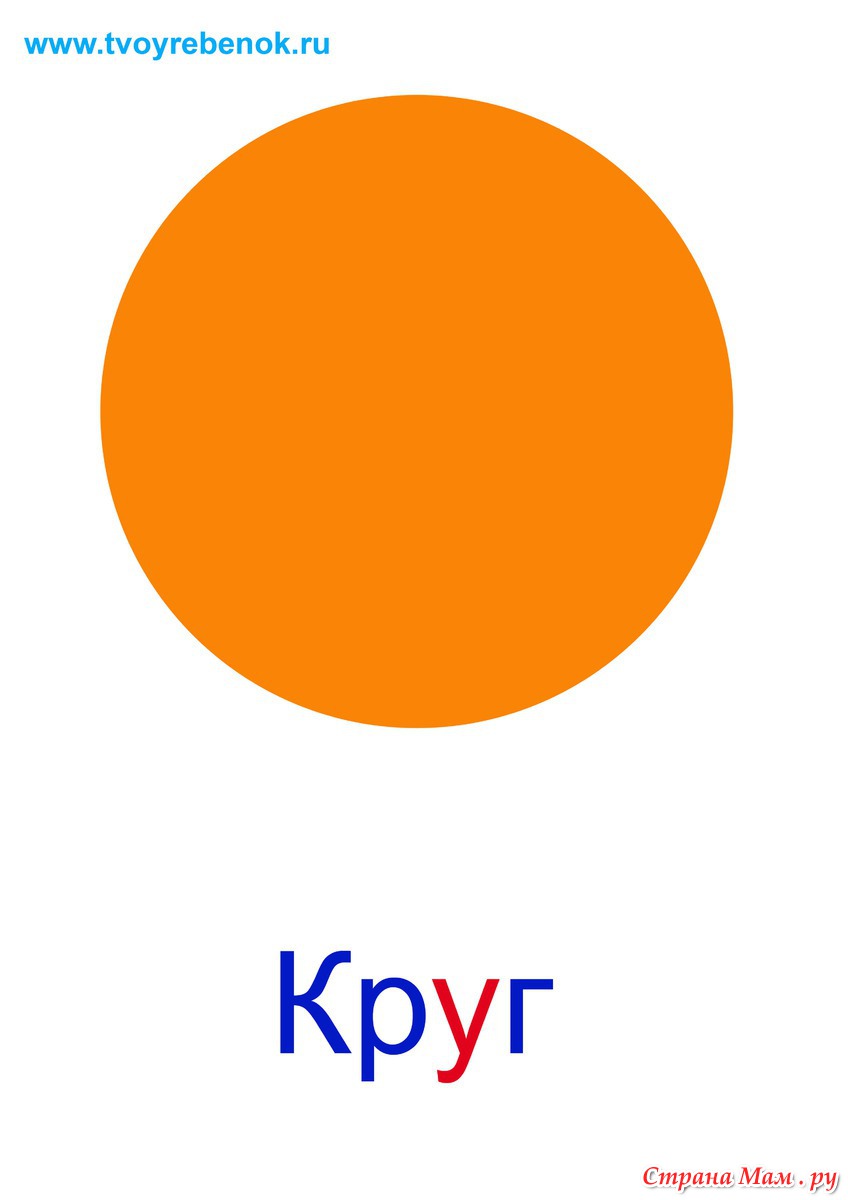 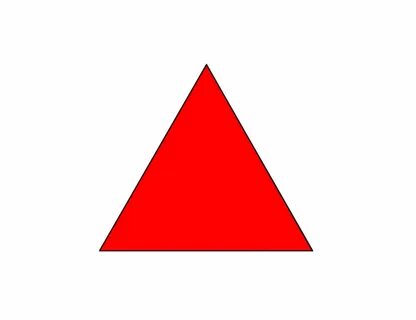 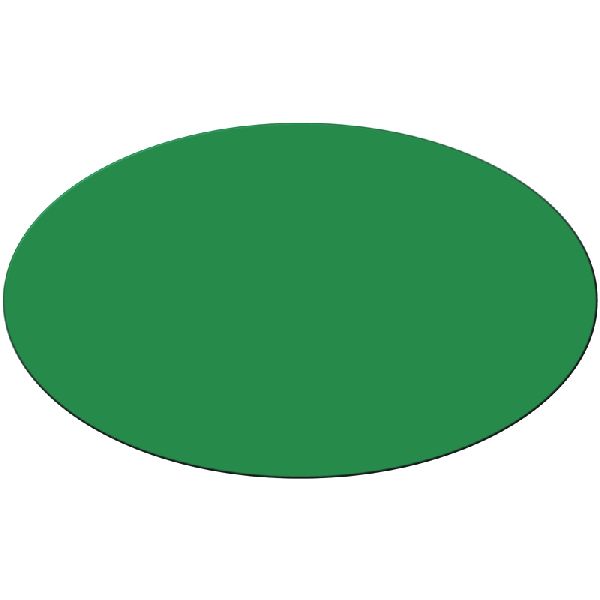 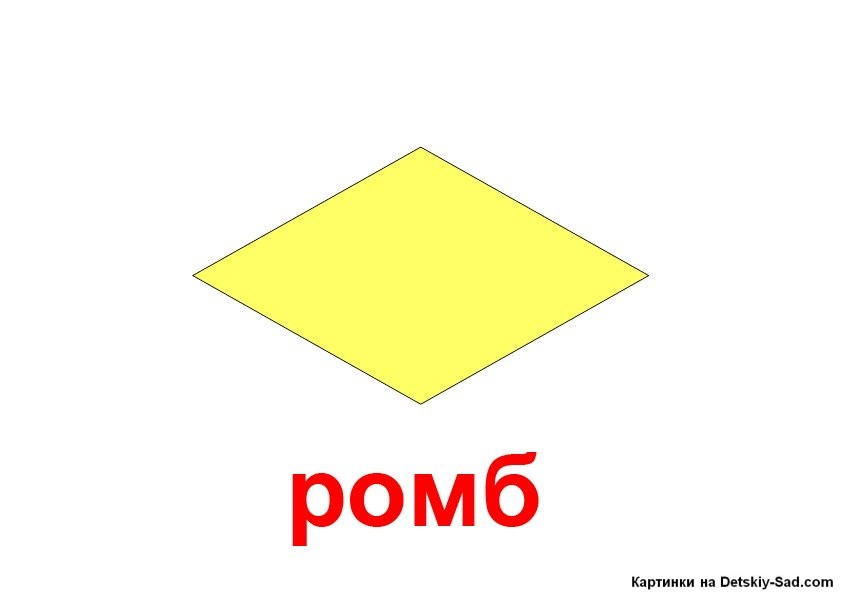 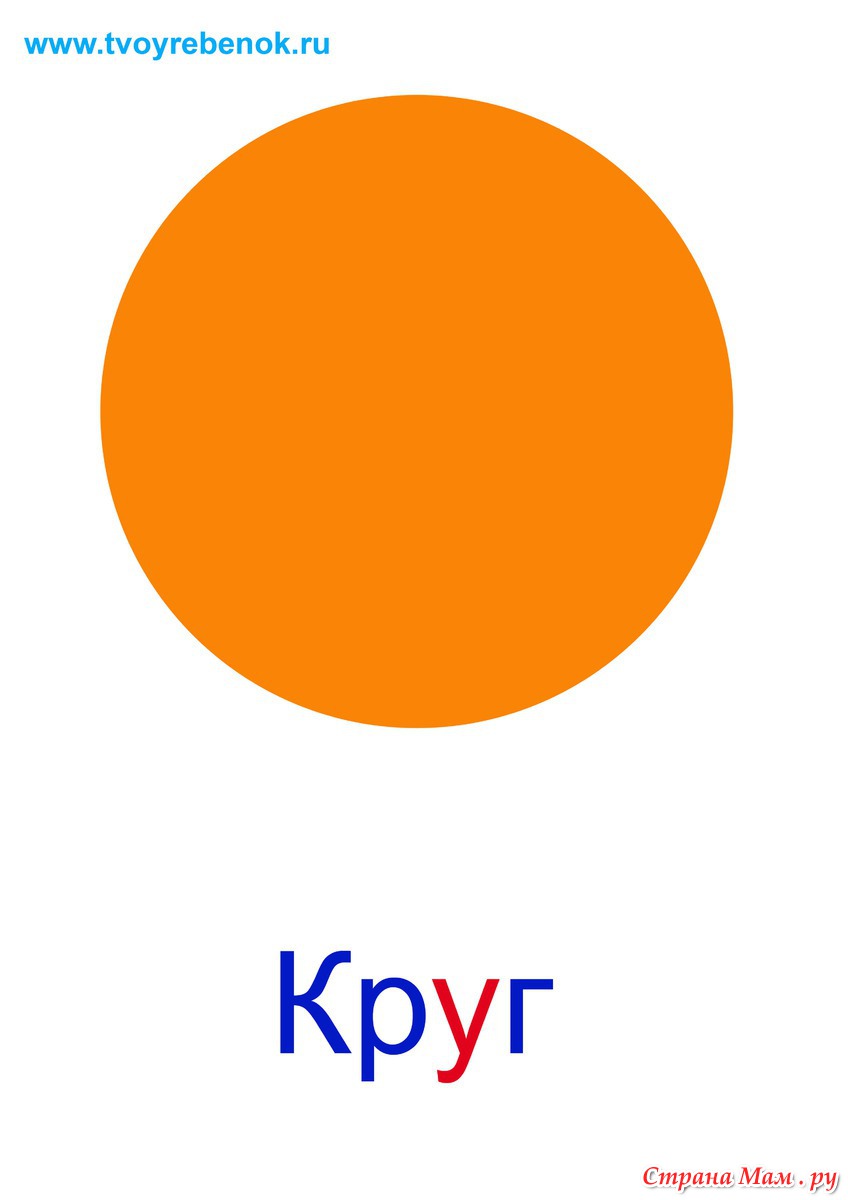 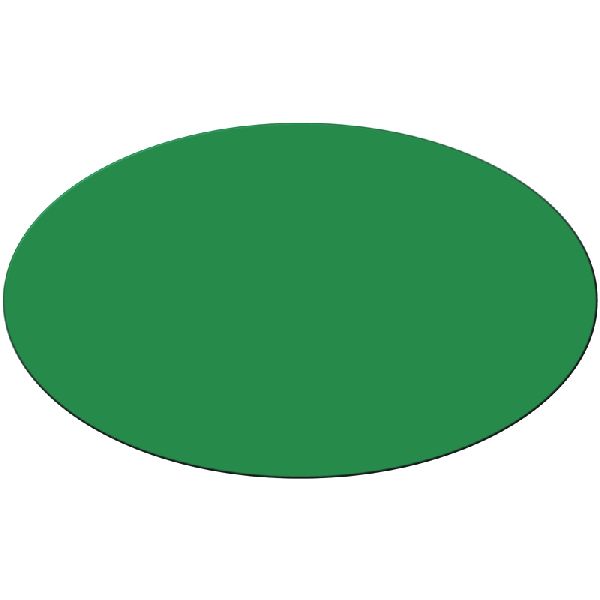 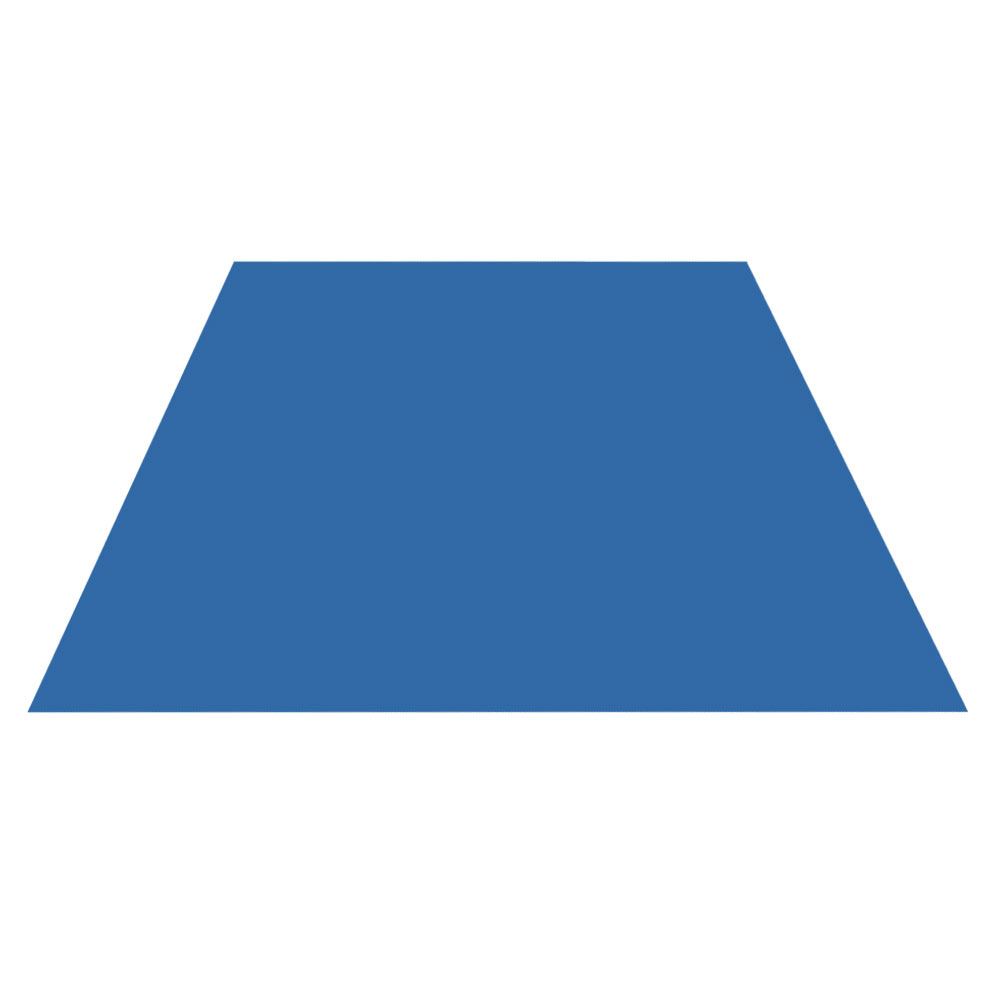 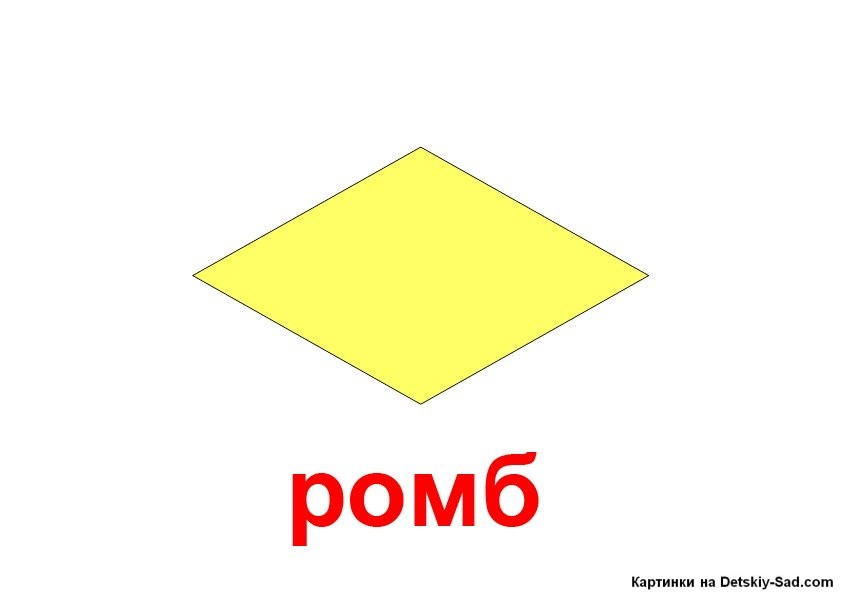 Спасибо за внимание!